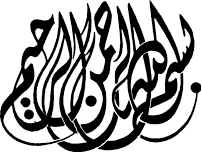 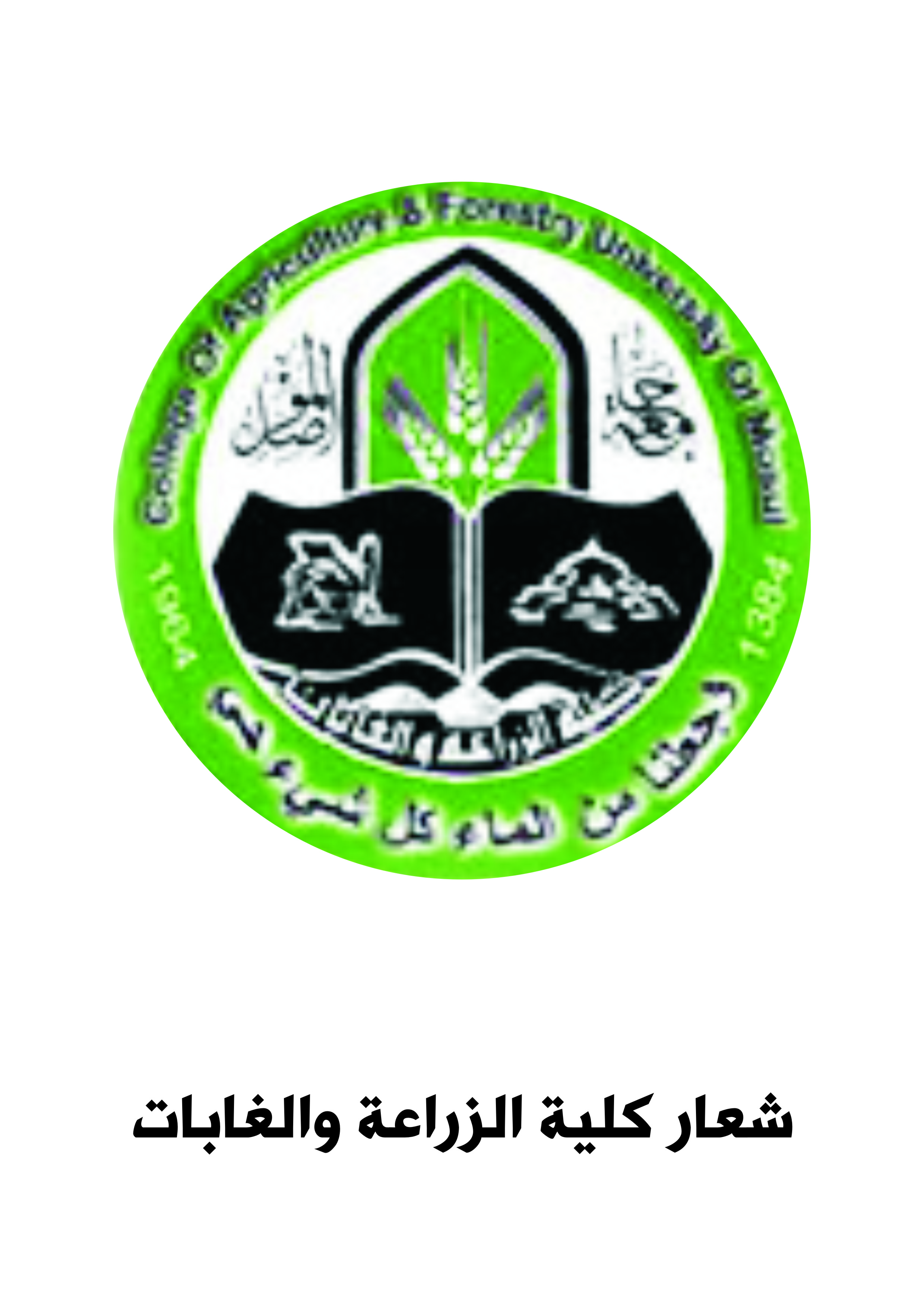 أساسيات
 التربة العامة
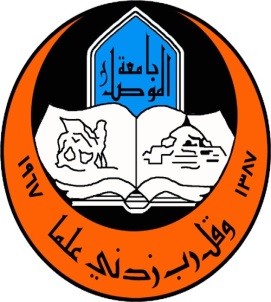 FUNDAMENTALS OF SOIL SCIENCE
إعداد
الأستاذ الدكتور أحمد الموصلي
القسم النظري
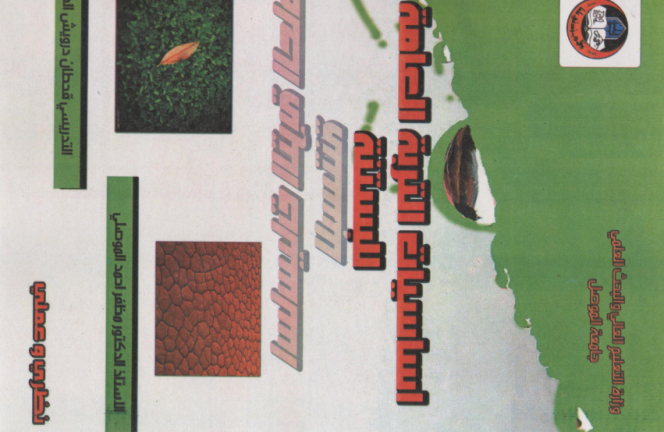 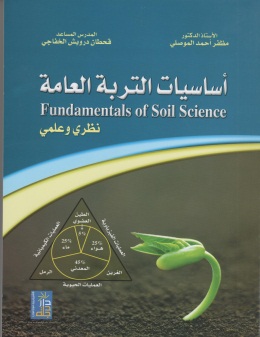 الفصل الثانينشوء وتصنيف الترب
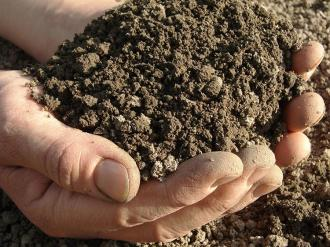 تختلف الترب كثيرا من منطقة إلى أخرى في مكوناتها ودرجة  تطورها وبسبب هذه الاختلافات يمكن اعتبار التربة مجموعة من الترب تشغل كل منها مساحة صغيرة من سطح الأرض ولكل منها صفات تنعكس على المقد والذي تساعد صفاته على التمييز بين الترب المختلفة وتعتبر أساسية لمعرفة الاستخدام الأمثل للتربة.
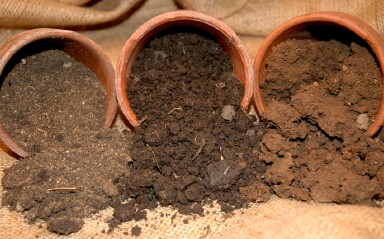 عمليات تكوين التربة
عمليات الفقد (Losses Processes) وتشمل العمليات  التي تساعد على فقد بعض مكونات التربة المعدنية، العضوية، السائلة أو الغازية خارج جسم التربة. مثلا يفقد الكربون من سطح التربة عند تحوله إلى غاز CO2
عمليات الإضافة Addition Processes)) وتشمل كل العمليات التي تؤدي إلى إضافة المكونات المعدنية والعضوية والسائلة والغازية وكذلك الطاقة الحرارية إلى جسم التربة. مثلا تتميز الأفاق السطحية بتراكم المواد العضوية.
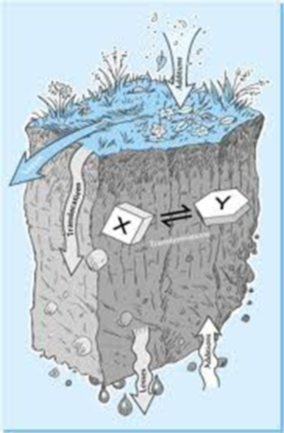 3. عمليات التحول (Transformation Processes) تشمل جميع عمليات التحول التي تحصل لمكونات التربة. مثلا على الجزء المعدني يتم تحلل المعادن الأولية المكونة للتربة إلى معادن ثانوية. الجزء العضوي يتحول من مواد ثابتة إلى مواد أكثر ثباتا ومنها الدبال وبعض الأحماض العضوية. 
4. عمليات النقل (Translocation Processes) يؤدي نشاط هذه العمليات سواء بالطرق الميكانيكية أو الكيميائية إلى حركة ونقل بعض مكونات التربة القابلة للحركة من جزء إلى أخر داخل جسم التربة. يرافق هذه العمليات تكوين وتطوير أفاق التربة الرئيسية المتمثلة بتكوين أفاق الكسب والفقد وتترك هذه العمليات أثارا ومظاهر واضحة ومميزة ضمن مقدات التربة وتؤدي بالنهاية الي تكوين ترب مميزة تعكس تأثير تلك العمليات.
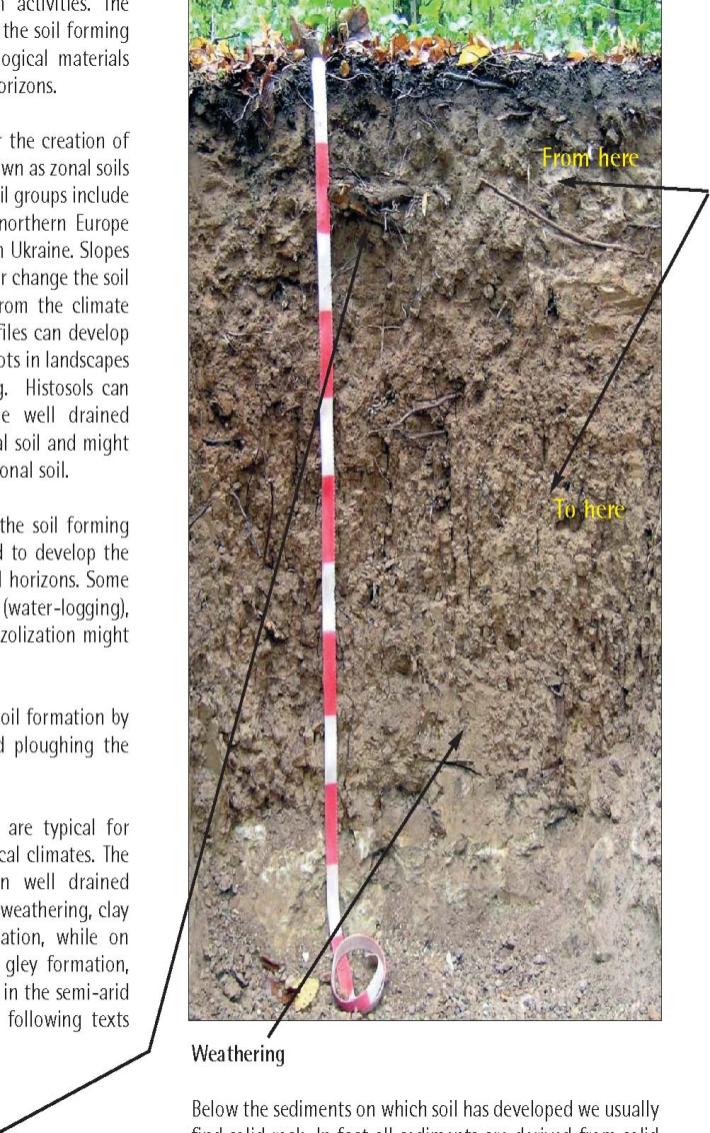 عوامل تكوين التربة
العالم (يني) وضح تأثير هذه العوامل في تكوين التربة بشكل معادلة تجعل خواص التربة (S) كدالة للعوامل المذكورة أعلاه وكما يأتي
المناخCL = Climate   
الكائنات الحية O = Organisms 
الطبوغرافية  TO  = Topography
   (الانحدارRelief)
المادة الاُمْ P = Parent Material   
الزمن   T  = Time
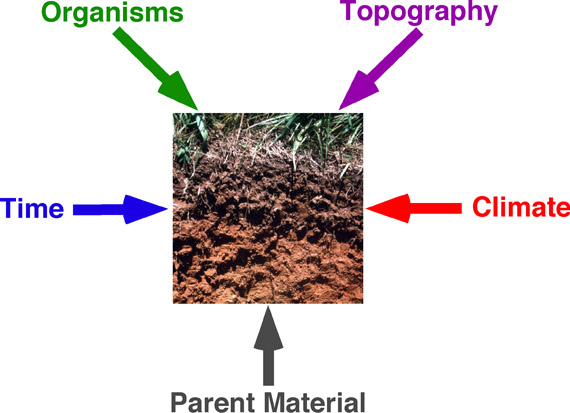 1. المناخCL = Climate
الحرارة والأمطار والرياح
 أ. تأثير المناخ على بعض صفات التربة الكيماوية:
ب. تأثير المناخ على محتوى التربة من المادة العضوية والطين
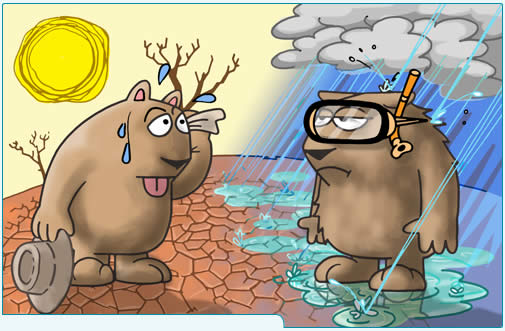 2. الكائنات الحية O = living Organisms
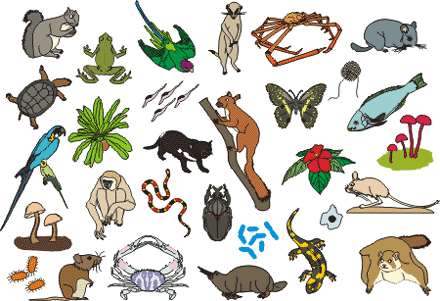 3. الطبوغرافية  TO  = Topography(الانحدارRelief)
يؤثر شكل سطح الأرض على تطور مقد التربة عن طريق
أ. تأثيره على كمية المياه الغائضة داخل التربة والجارية فوق السطح.
ب. تأثيره على مقدار التعرية وكمية المادة المنقولة من منطقة لاخرى.
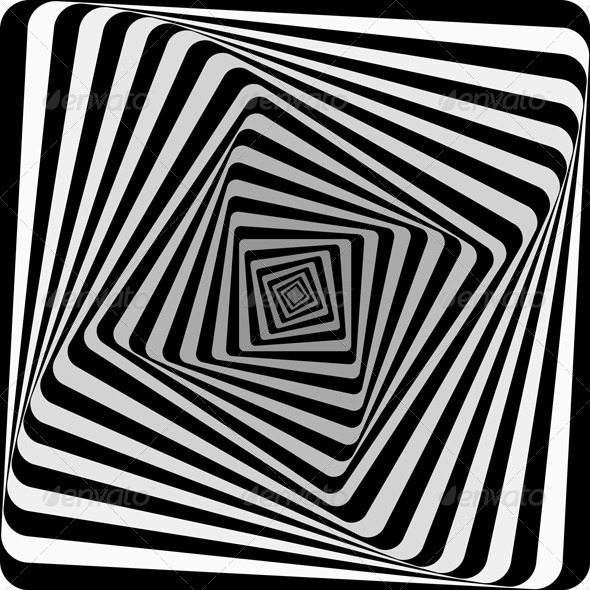 4. المادة الاُمْ P = Parent Material
تصنيف المادة الاُمْ  إلى ثلاثة مجاميع رئيسية : 
تلك المتكونة من تجوية الصخور في موضعها وتسمى بالمادة الاُمْ  الماكثة.Residual Parent Material : 
المواد الاُمْ  المنقولة Transported Parent Material : وهي 
1.   المواد الاُمْ  المنقولة بواسطة الجاذبية الأرضية Colluvial P.M 
2.  المواد الاُمْ  المنقولة بواسطة المياه الجارية Alluvial Stream Deposit 
.3 الترسبات الجليدية Glacial Deposit : كلمة (Glacier) 
.  4 الترسبات المنقولة بواسطة الرياح Aeolian Deposit :
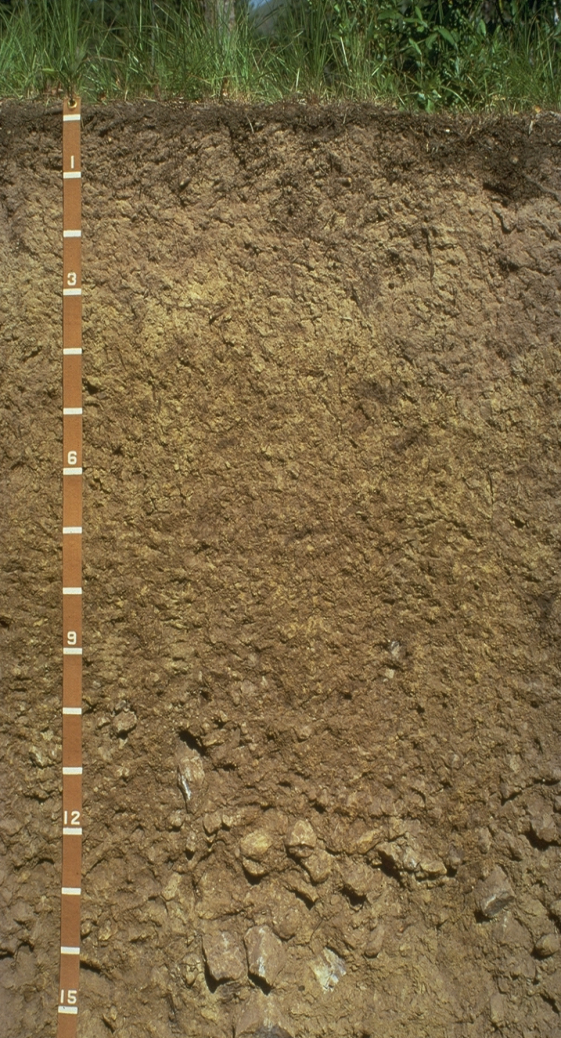 5. الزمن   T  = Time
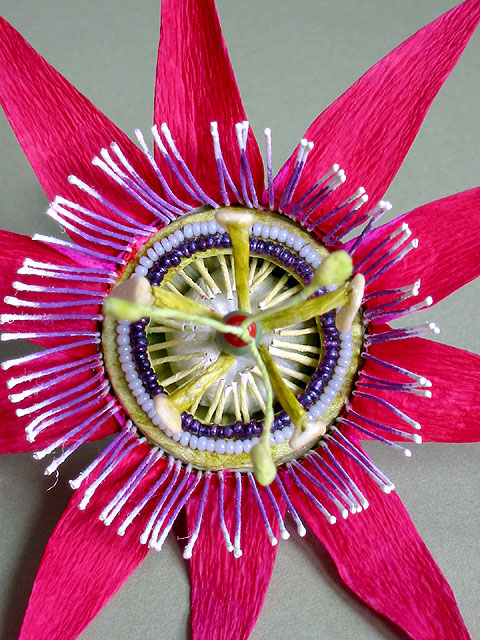 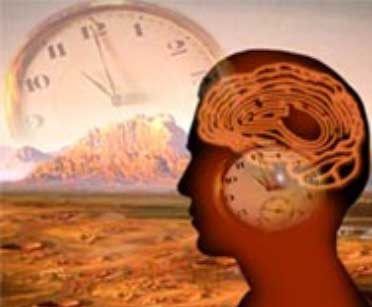 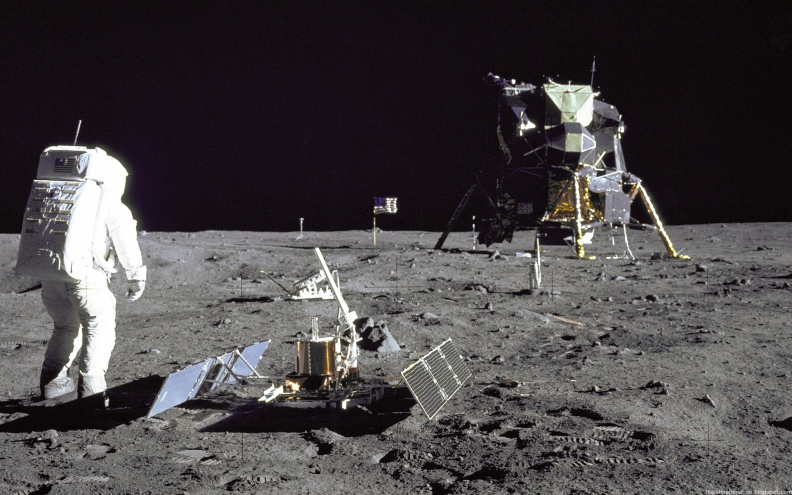 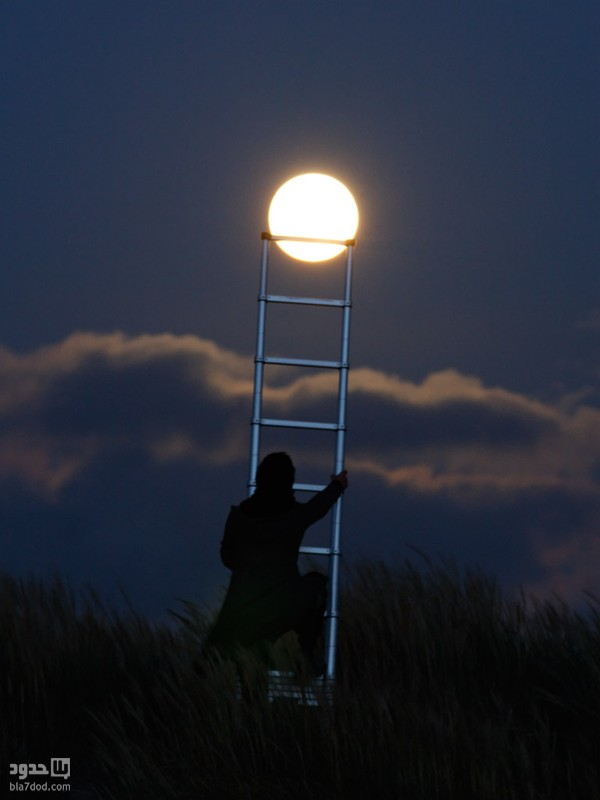 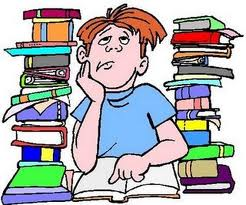 هل يوجد على سطح القمر تربة ؟
تصنيف الترب
تصنيف الترب، هو العلم الذي يهتم بجرد كامل ودقيق لجميع خواص التربة
نتائج التصنيف تستخدم للأغراض التالية 
تخطيط وتنفيذ المشاريع الزراعية والمحافظة عليها 
اختيار أنسب الآلات الزراعية للخدمة في التربة
المحافظة على خصوبة التربة وزيادتها 
تعتبر الأساس في وضع شبكات الري والصرف 
تستخدم في إنشاء الطرق والمطارات
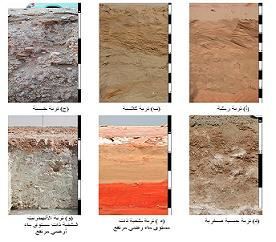 أنواع التصنيف
أولا ً: التصنيف الاستكشافي للترب، يتم فيه حصر مبدئي لمناطق شاسعة من أجل تحديد المصادر المائية والتربة ومدى ملامتها لغرض زراعي أو صناعي، مقياس الرسم : من 1-5000 أو أكثر 
ثانيا ً: التصنيف النصف تفصيلي للترب، وهو حصر الترب الذي أثبت التصنيف الاستكشافي جودتها وذلك من أجل تحديد الصفات الأساسية لأنواع التربة ومدى الإمكانية الزراعية وكذلك لدراسة الجدوى الاقتصادية، مقياس الرسم من 1- 25000 أو أكثر وأقل من 50000
ثالثا ً: التصنيف التفصيلي، هو حصر الترب التي درست نصف تفصيلية وأثبتت التحليل إمكانية تنمية زراعة فيها وفيه توضع بيانات تفصيلية عن الترب، مقياس الرسم :1-10000 أو أكثر
يوجد عدة تصانيف للترب قديمه وحديثه من التصانيف الحديثة للترب
هو التصنيف الذي يقسم إلى 7 مستويات
الرتبة : مستوى تصنيفي واسع جدا
تحت الرتبة : يشمل على ترب جرى تفريقها من الرتبة
المجموعة العظمى : ترب تشترك في في خصائص داخلية
العائلة : يقع بين المجموعة والسلسلة
السلسلة : ترب لها نفس الخصائص المورفولوجية
النوع : ترب لها الخصائص المورفولوجية وبضمنها النسجة
الطور : أوطأ مستوى تصنيفي
ويوجد حاليا ً 12 رتبه.
وتصنف الترب إلى ثمانية أصناف
الصنف الأول : أفضل الأراضي الزراعية
الصنف الثاني : جيدة من ناحية الصلاحية
الصنف الثالث : متوسطة الإنتاج الزراعي
الصنف الرابع : تزرع بمحاصيل محدودة
الصنف الخامس : ترب تبرز فيها خصائص سلبية
الصنف السادس : أراضي لأغراض الغابات
الصنف السابع : تعاني من الانحدار
الصنف الثامن : لا تصلح للزراعة
بعض أنواع الترب
ترب البودزول، أي الترب البيضاء المعشبة الحاوية على 0.5-3% من المادة العضوية وتفاعلها حامضي 4-5.5، يحتل الالمونيوم المتبادل 80-90% فيها.
ترب الجرنوزيم، أي الترب السوداء، تتصف بخصوبة طبيعية عالية حيث تحتوي 4-12% مادة عضوية، تفاعلها 6-8، 
ترب السيروزيوم، عالية الكاربونات وفليلة المادة العضوية 1-3%، ودرجة تفاعلها 4.2-8، ويشكل الكالسيوم 80-90% من مجموع الكاتيونات المتبادلة
الترب الكستنائية، تحتوي مادة عضوية 4-5%، ودرجة تفاعلها 7-7.2
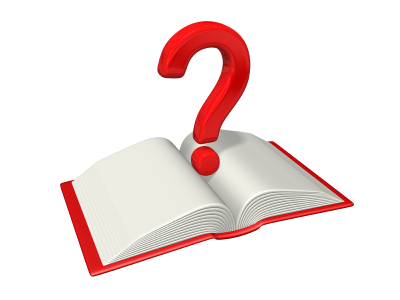 أسئلة الفصل الثاني النظري
س1: عدد عمليات تكوين التربة واشرح واحدة منها ؟
س2: عدد عوامل تكوين التربة واشرح واحدة منها ؟
س3: ما هي الأغراض التي يستخدم فيها تصنيف التربة ؟
س4: عدد أنواع تصانيف التربة ؟
س5: ما هي الأصناف الثمانية للترب ؟
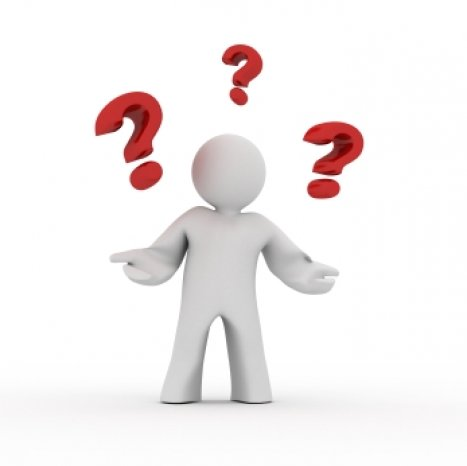 نلتقي الأسبوع القادم بأذن الله تعالى و .....
الفصل الثالث
الخواص الفيزيائية للتربة